VIDYASAGAR UNIVERSITY
MIDNAPORE . WEST BENGAL . PIN - 721102
M.Phil  
SEMESTER – II
DEPARTMENT OF HISTORY
DR. SHAMITA SARKAR
COURSE : HIS-122 : UNIT- [Environment and Protest in Independent India]
PPT PRESENTATION 
ON
ENVIRONMENTAL MOVEMENTS IN INDIA
COURSE – HIS-122   .  UNIT - II
DR. SHAMITA SARKAR
This ppt for one class lectures
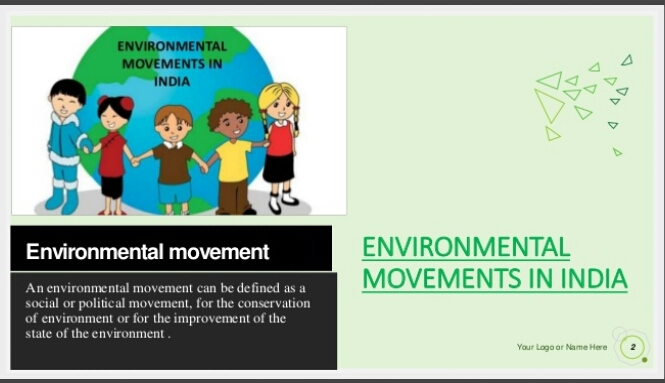 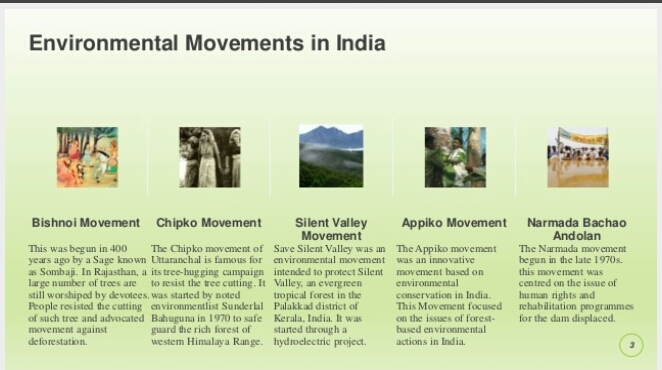 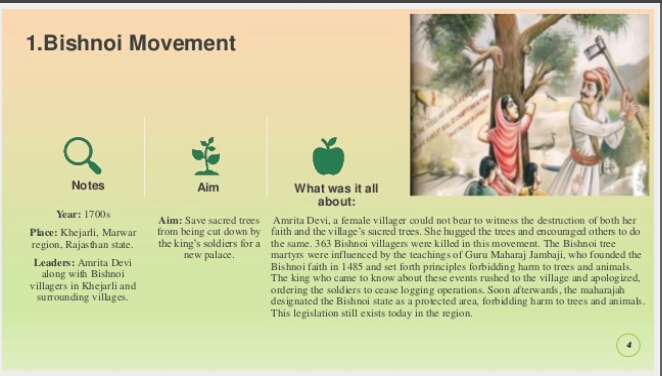 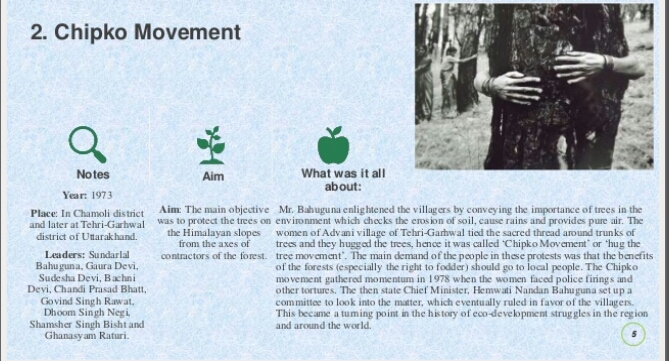 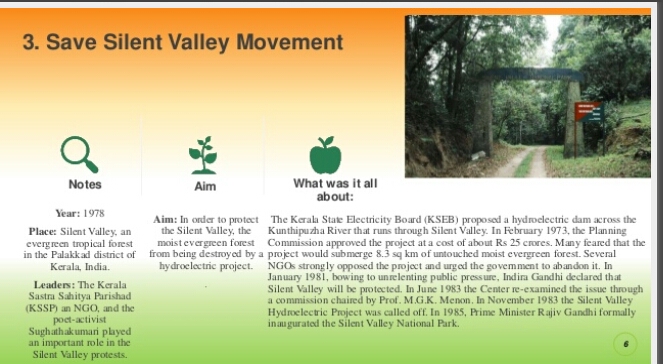 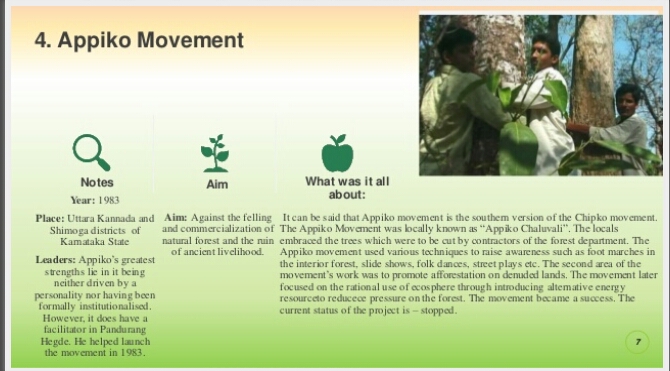 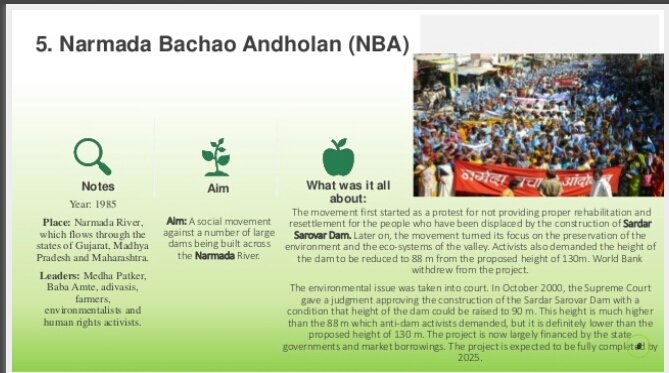 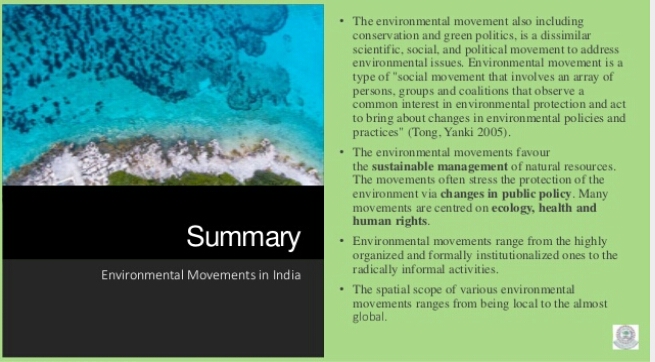